Semantisatieverhaal B:
In de vakantie een oppas-huisdier. Lijkt jou dat leuk? Een huisdier van iemand anders dat bij jou logeert. Vroeger had ik dat. Een oppas-huisdier. Het was een vis. Van mijn buurmeisje. Hij was gehuisvest - was gaan wonen - in een vissenkom op haar kamer, tussen glittersteentjes, plastic plantjes en een mini-Eiffeltoren. Toen mijn buurmeisje op vakantie ging, vroeg ze aan mij: “Wil jij op mijn vis Bob passen?” Ik zei ja. Ik zei dat ik voor álle soorten huisdieren kon zorgen. Dat ik álles kon! Ik was wat overmoedig…. Ik was wat onvoorzichtig, roekeloos. Dus terwijl mijn buurmeisje op vakantie in de branding van de zee speelde, paste ik op Bob. De branding is het omrollen en schuimen van golven in zee vlakbij het strand.Dag 1, 2 en 3 dingen goed. Ik gaf Bob wat vissenvoer. Alles prima.Op dag 4 zette ik de vissenkom op de vensterbank in de zon. Dat leek mij leuk voor Bob. Maar in een mum van tijd - in heel korte tijd, heel snel -, werd het water warm en een beetje... groen. Het water werd troebel. Het werd niet helder, ondoorzichtig. Op dag 5 bewoog Bob niet meer. Ohnee! Ik rende naar mijn moeder. Help, wat moet ik doen! “Ik denk dat de vis niet tegen dat troebele water kan. Dat irriteert zijn kieuwen. De irritatie is de vervelende reactie van je lichaam op iets waar het niet tegen kan. Dus ik deed snel vis Bob in een grote vaas met vers water, stopte er ook de plastic plantjes in en het mini-Eiffeltorentje. Ik wilde niet riskeren dat Bob dood zou gaan. Ik wilde niet het gevaar lopen dat er iets vervelends gebeurt. Ik keek naar Bob in het schone water… hij bewoog weer! Wat een opluchting! Dat kwam natuurlijk vanwege of door schoon water. Toen mijn buurmeisje terug kwam van vakantie, keek ze verbaasd naar Bob. “Wat heb je met zijn vissenkom gedaan?”, vroeg ze. “Die vissenkom had de kwaliteit van groentesoep”,  grapte ik. De kwaliteit betekent hoe goed of slecht iets is. “Toen heb ik hem deze vaas gegeven. Hij gedijt hier prima in! Hij kan zich goed ontwikkelen, goed groeien. ”Mijn buurmeisje heeft me daarna nooit meer gevraagd om op vis Bob te passen… Zou dat zijn omdat ik wat overmoedig was geweest? Wat denken jullie?
B
[Speaker Notes: Woordenoverzicht
de kwaliteit: hoe goed of slecht iets is
de irritatie: de vervelende reactie van je lichaam op iets waar het niet tegen kan
zich huisvesten: wonen
gedijen: zich goed ontwikkelen, goed groeien
vanwege: door
overmoedig: onvoorzichtig, roekeloos
troebel: niet helder, ondoorzichtig
riskeren: het gevaar lopen dat er iets vervelends gebeurt
in een mum van tijd: in heel korte tijd, heel snel
de branding: het omrollen en schuimen van golven in zee vlakbij het strand]
Gerarda Das
Antoinette Duijf
Mandy Routledge
Francis Vrielink
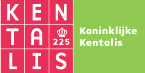 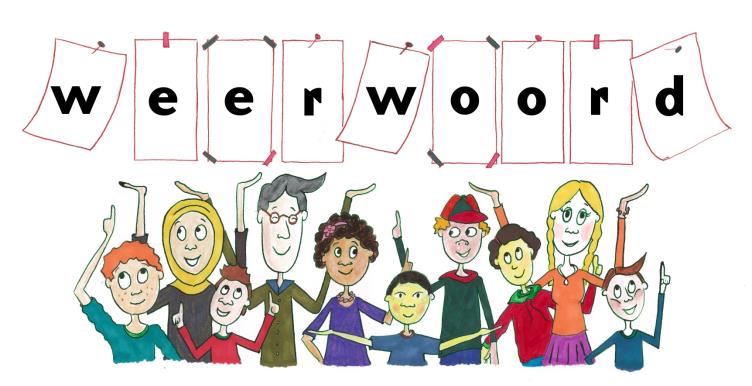 Week 27 – 1 juli 2025
Niveau B
zich huisvesten
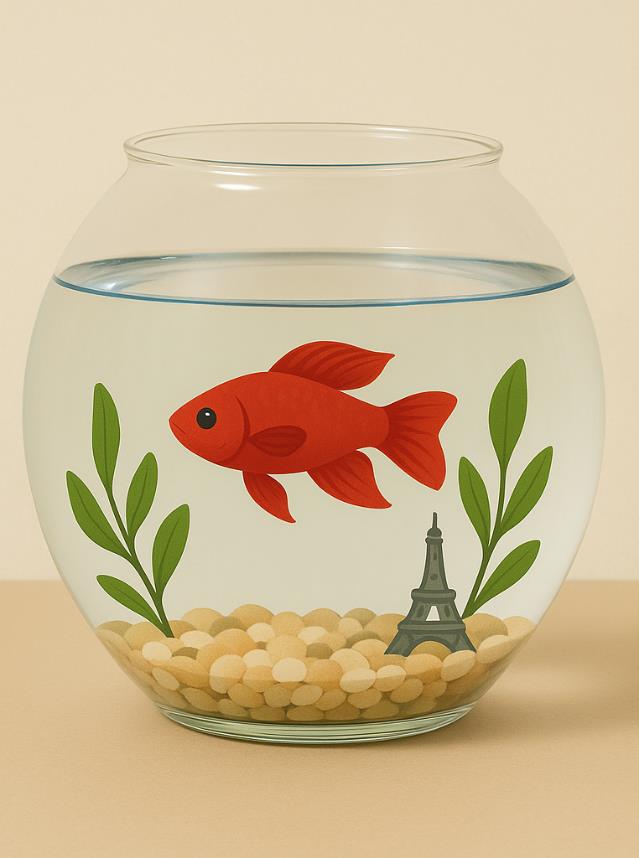 overmoedig
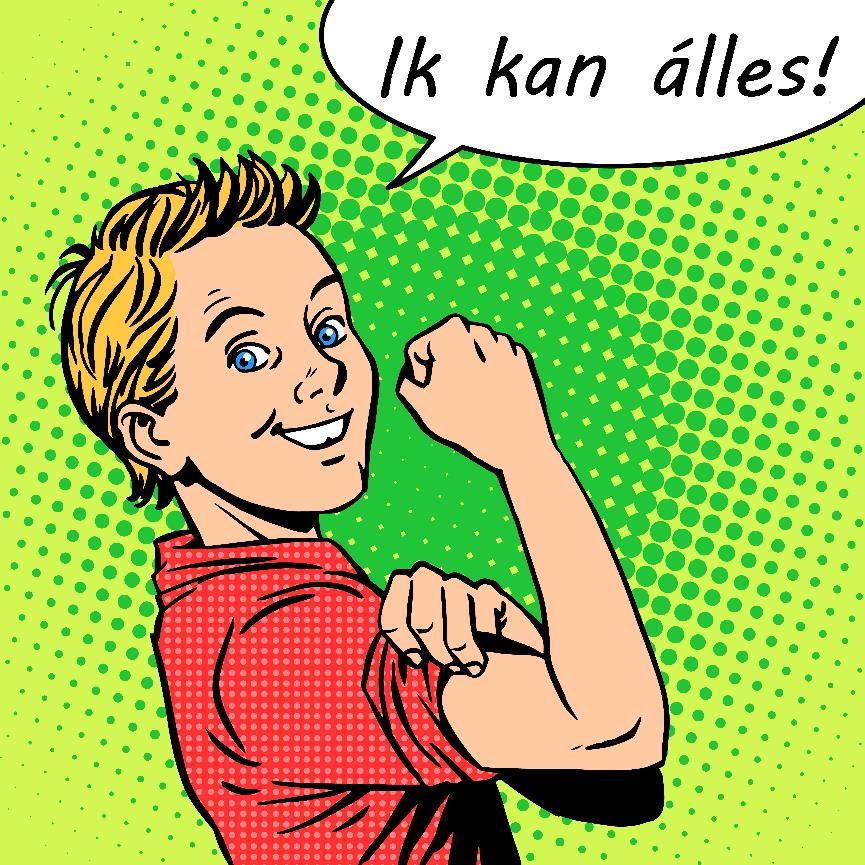 de branding
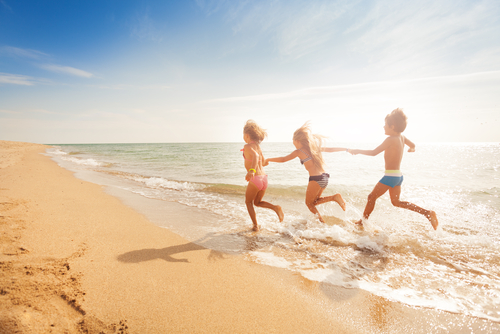 in een mum van tijd
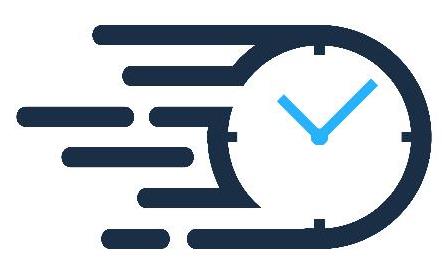 troebel
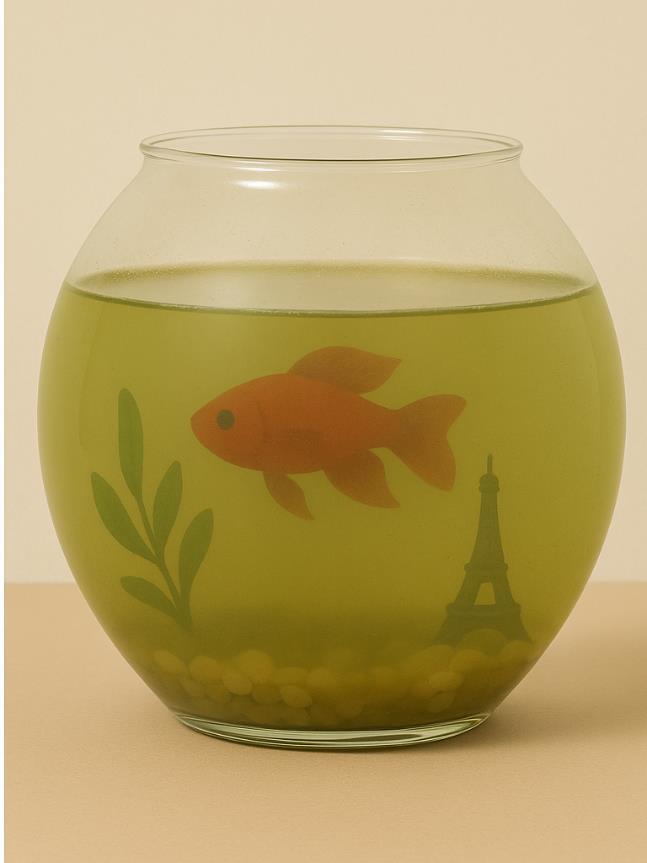 de irritatie
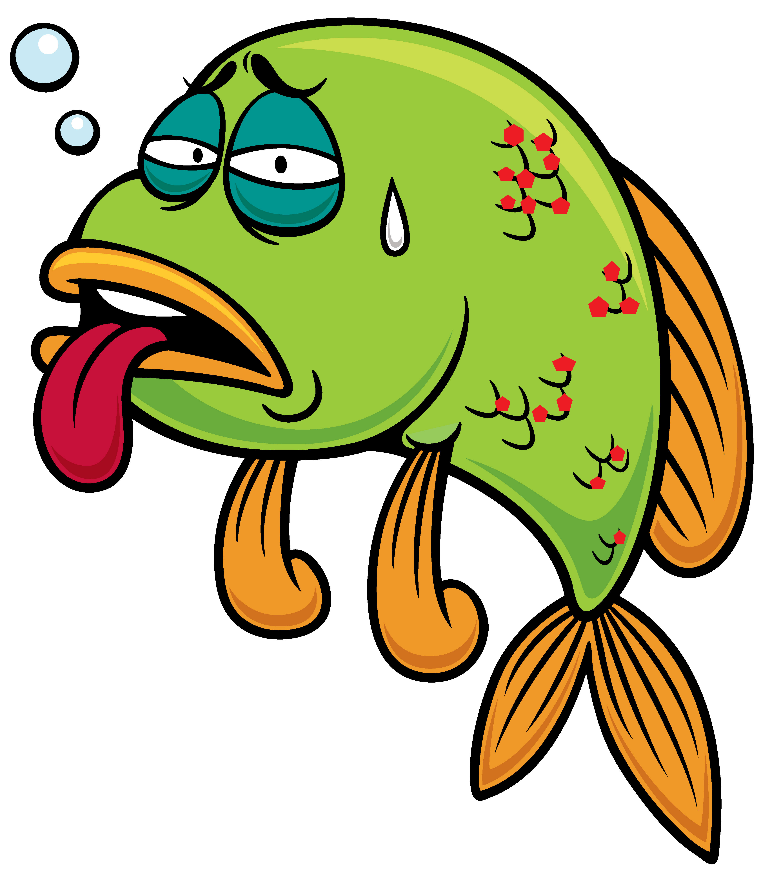 riskeren
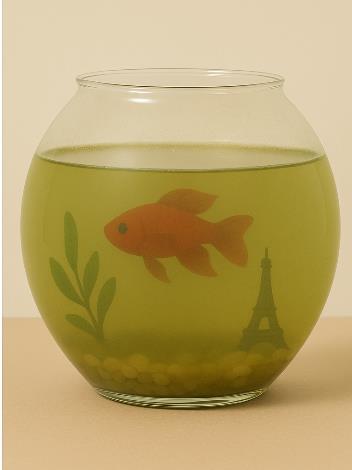 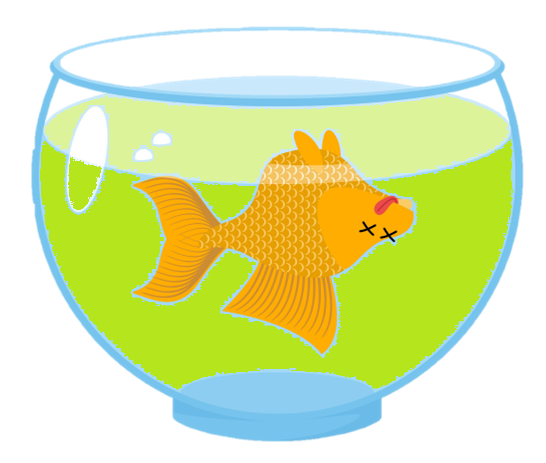 vanwege
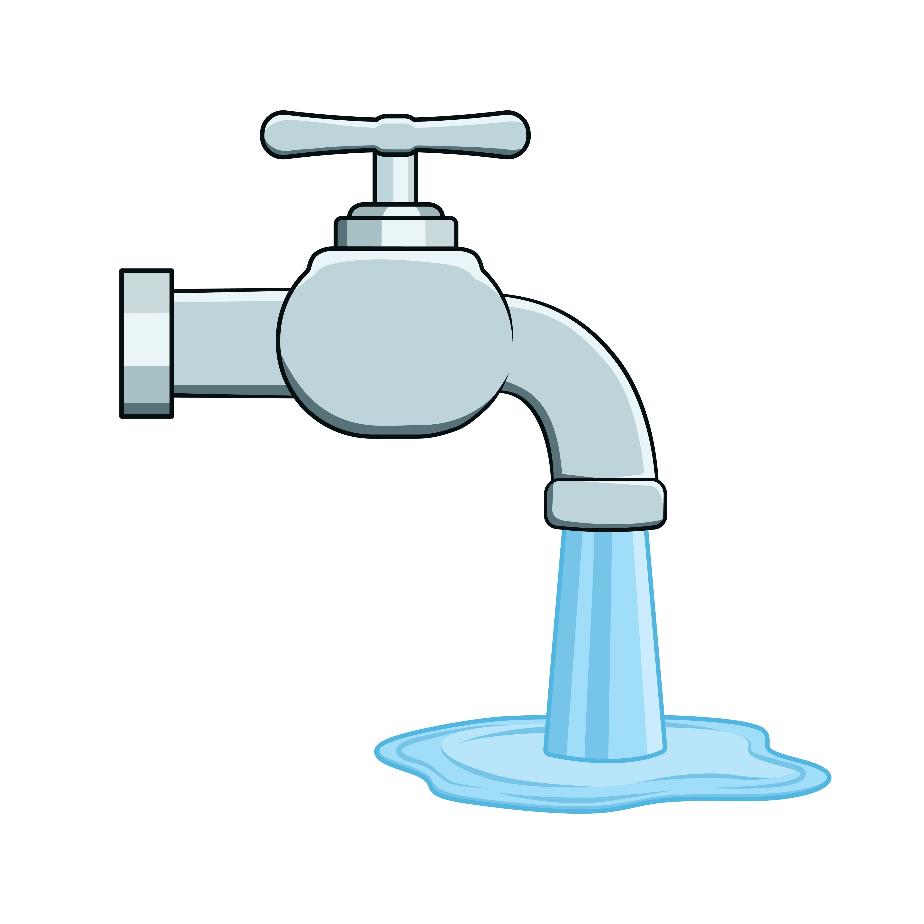 de kwaliteit
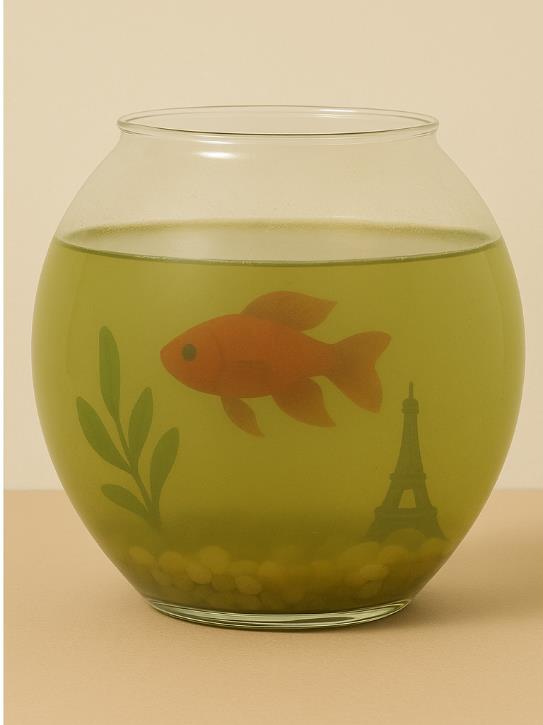 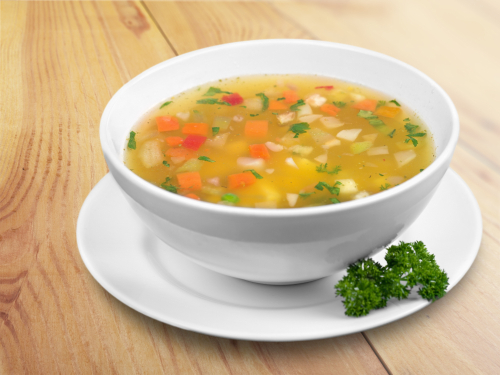 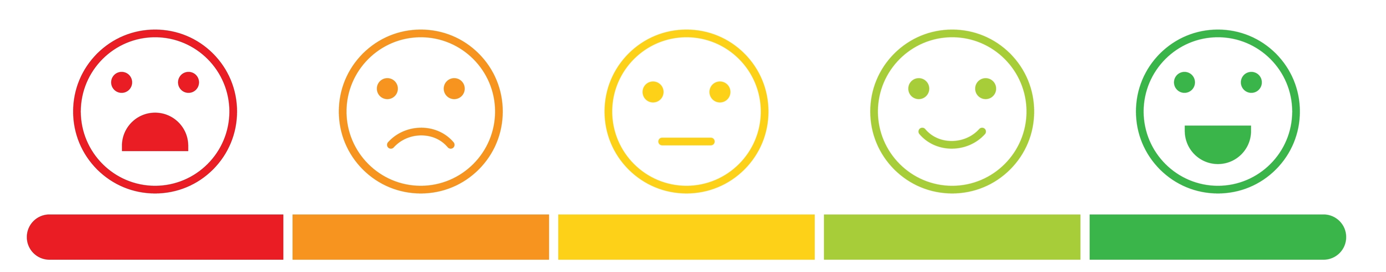 gedijen
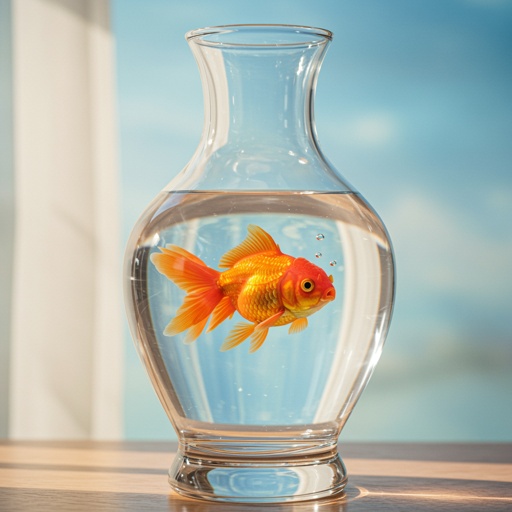 Op de woordmuur:
de kwantiteit
de kwaliteit
= hoeveel het er zijn
 
 
 
  



De kwantiteit van deze mierenkolonie is moeilijk in te schatten.
= hoe goed of slecht iets is

 
 
 
 
   
Deze groentesoep heeft een goede kwaliteit.
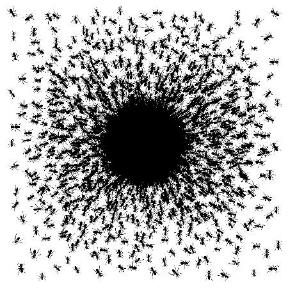 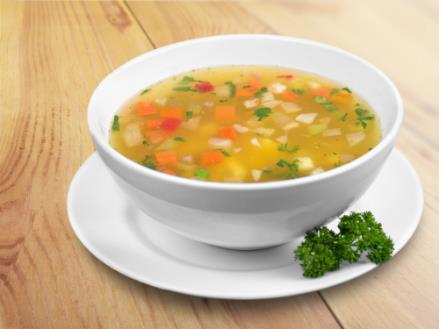 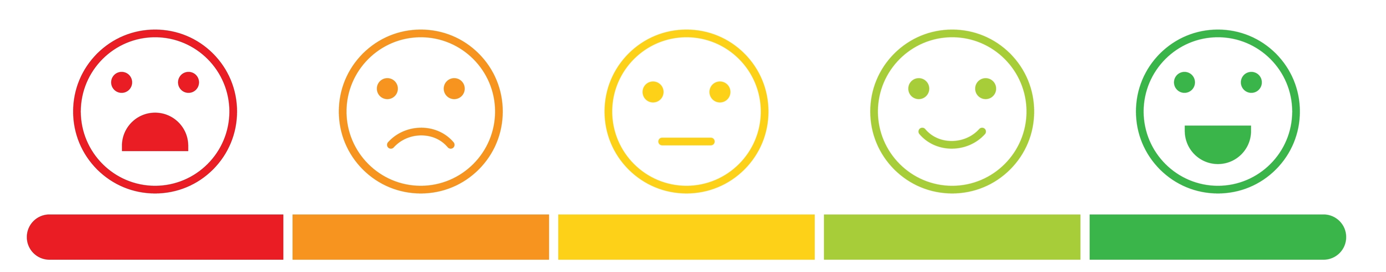 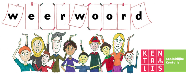 gedijen
wegkwijnen
= zich goed ontwikkelen, goed groeien 
 
  




De vis gedijt prima in deze schone vaas, dacht ik…
= zwakker en slapper worden en langzaam verdwijnen
 
 
 
    

De vogel kwijnt weg in de kleine kooi.
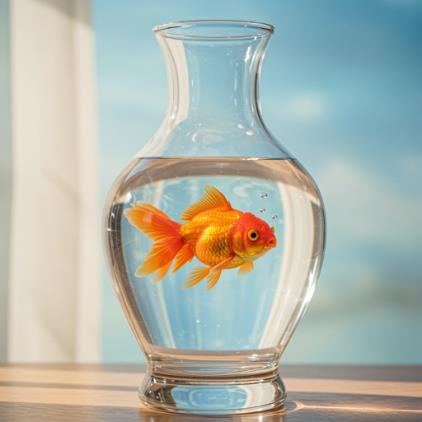 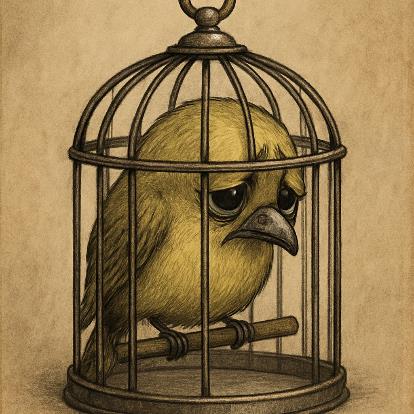 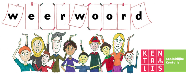 ongeacht
vanwege
= zonder te letten op, zonder rekening te houden met 
 
  



Ongeacht of je kunt hengelen; je hebt altijd prijs.
= door

 
 
 
 
   

De vis bewoog weer vanwege het schone water.
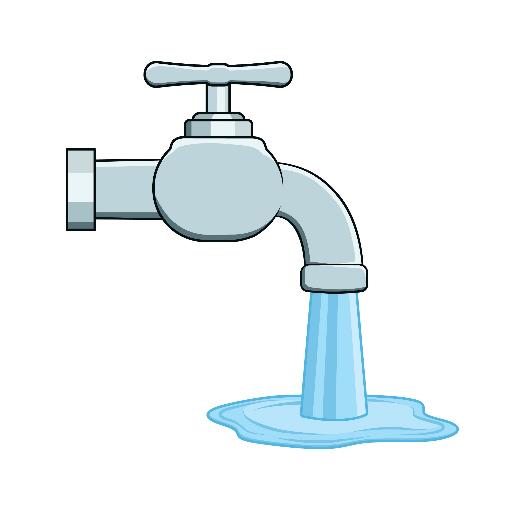 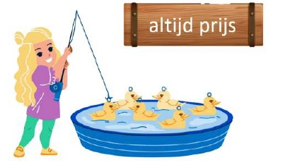 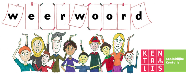 bedachtzaam
overmoedig
= wie goed nadenkt voor hij iets doet of zegt 
 
  



Deze jongen is heel bedachtzaam voordat hij antwoord geeft.
= onvoorzichtig, roekeloos 
 
 
 
   



De jongen is overmoedig en zegt dat hij alles kan.
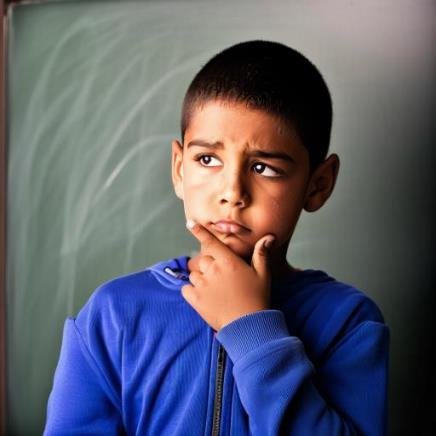 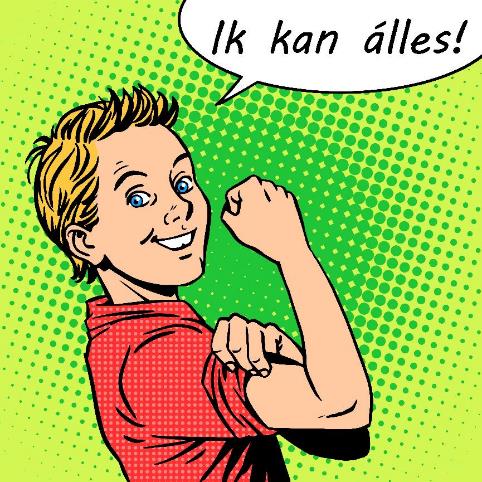 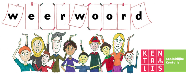 helder
troebel
= waar je doorheen kan kijken, doorzichtig 
 
 
  




Het water in deze vissenkom is helder.
= niet helder, ondoorzichtig
 
 
 
 
   

Het water in de vissenkom ziet er vies uit. Het is troebel.
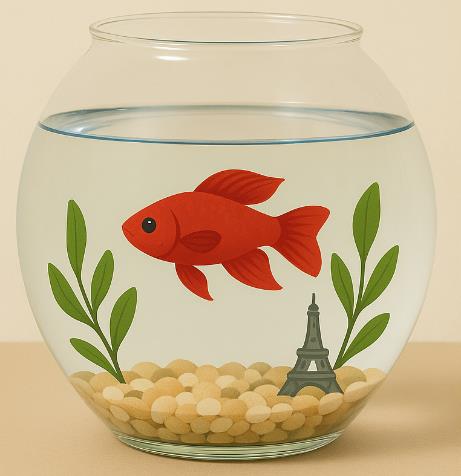 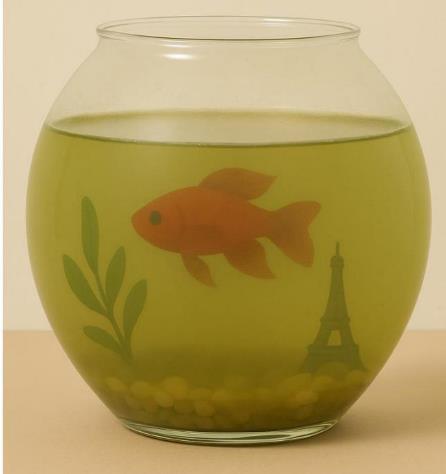 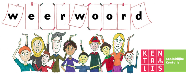 vermijden
riskeren
= ervoor zorgen dat het niet gebeurt
 
 
 
  


De man vermijdt de plas water omdat hij niet nat wil worden.
= het gevaar lopen dat er iets vervelends gebeurt 
 
 
 
   

Met een troebele vissenkom riskeer je dat je vis dood gaat.
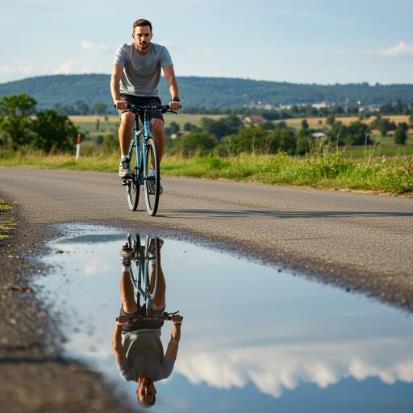 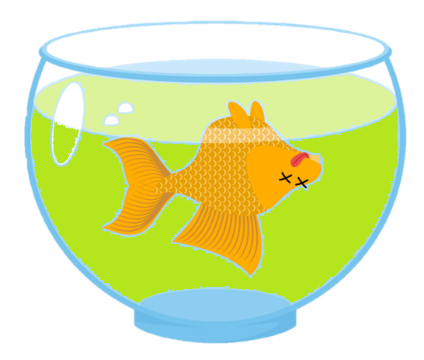 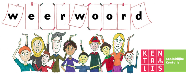 ellenlang
in een mum van tijd
= gedurende lange tijd
 
 
 
  



Wij stonden ellenlang in de file en kwamen te laat.
= in heel korte tijd, heel snel
 
 
 
 
   

In een mum van tijd werd het water in de kom vies en groen.
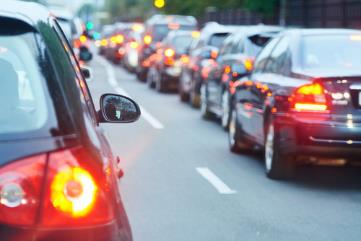 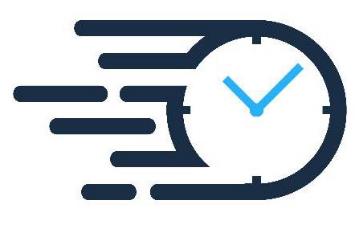 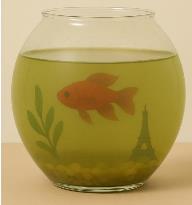 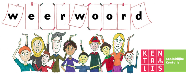 de irritatie
= de vervelende reactie van je lichaam op iets waar het niet tegen kan
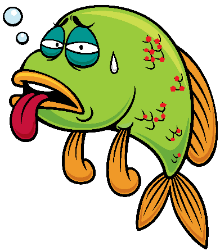 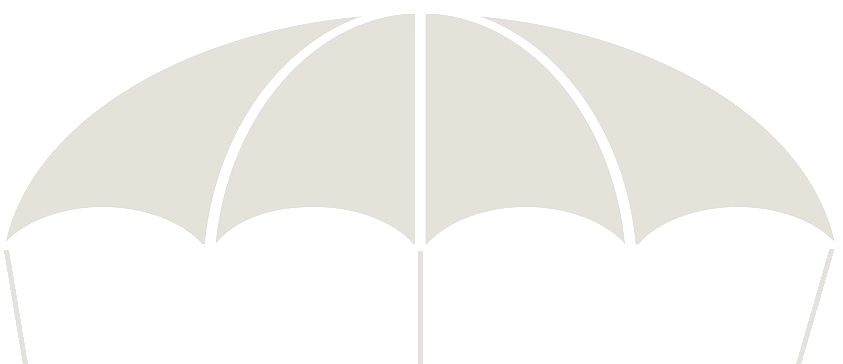 de oogirritatie
(rode pijnlijke ogen)
de huidirritatie
(de jeuk)
de luchtweg-irritatie(keelpijn)
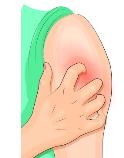 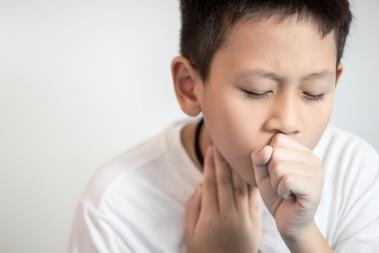 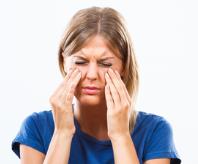 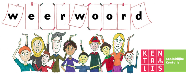 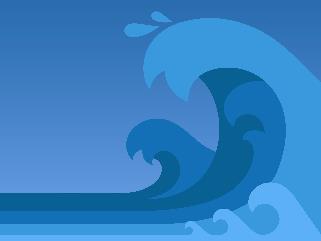 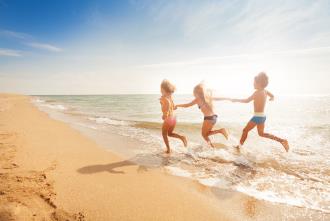 de kustlijn
de stroming
de branding
= het omrollen en schuimen van golven in zee vlakbij het strand
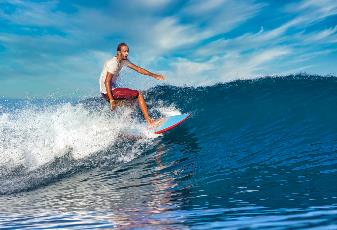 het golfsurfen
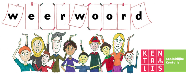 huisvesten= wonen









De vis was gehuisvest in een vissenkom.
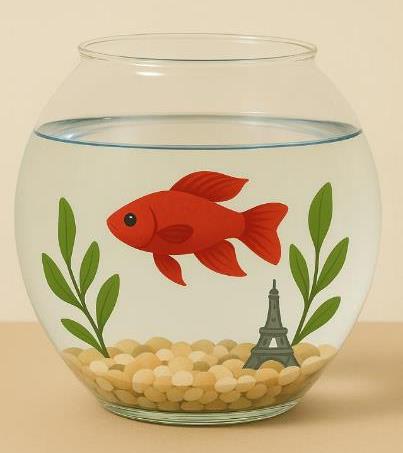 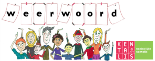